Quantum Garbled Circuitsand their Applications
Zvika Brakerski (Weizmann Institute)
Henry Yuen (Columbia University)
[Speaker Notes: Thanks for the invitation to speak. Today I’m going to talk some joint work with Zvika Brakerski, where we come up with a quantum analogue of the famous Garbled Circuits construction. Actually I should say that it was Sanjam who initially pushed me to think about quantum garbled circuits about 3 years ago, when I was postdoc-ing at Berkeley, and there were a lot of dead ends that I explored. So I’m happy that there’s finally a solution for it. I think there should be a lot of applications for quantum garbled circuits in quantum cryptography, and if any of you have ideas, I’d love to talk more about it.

I’m going to try my best not to assume any background in quantum… or maybe I should say, any quantum knowledge you should be able to simulate yourself. ]
Classical Randomized Encodings
[Speaker Notes: Before I talk about _quantum_ GC, I need to talk about _classical_ GC. And before I talk about classical GC, I’m going to talk about the concept of *randomized encodings*, of which GC is a specific construction.]
What are Randomized Encodings?
[Speaker Notes: (Describe def).]
Example: Yao’s Garbled Circuits
The earliest and most famous proposal to do secure multiparty computation.
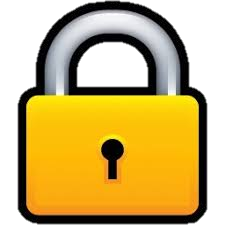 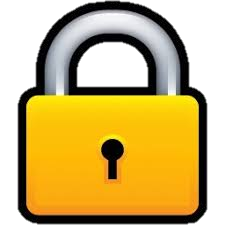 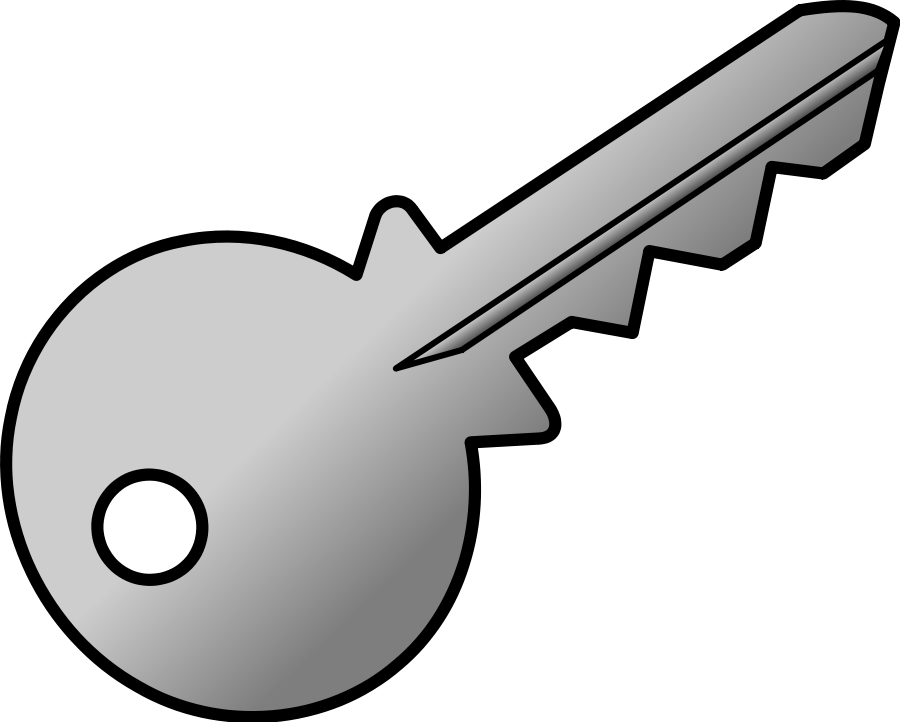 0
1
1
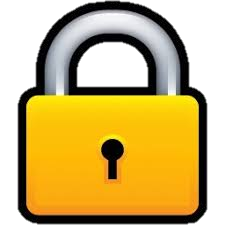 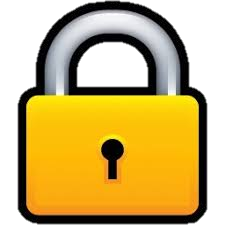 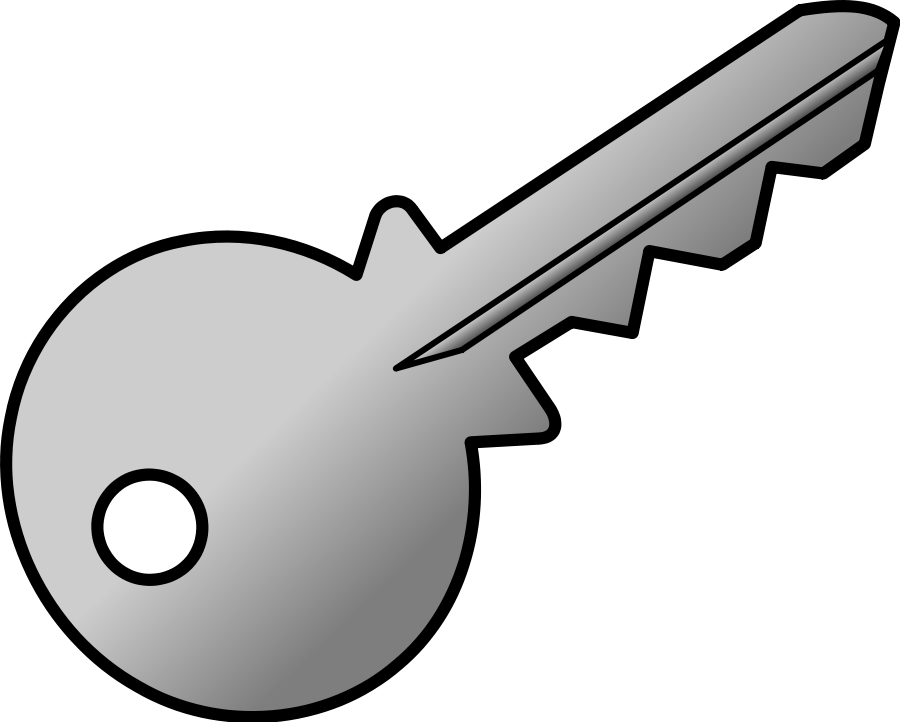 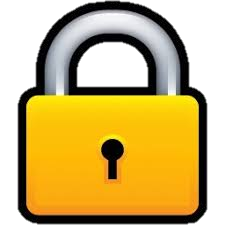 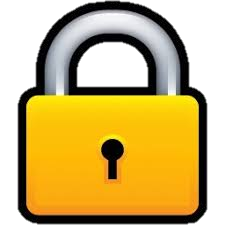 1
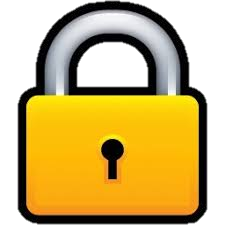 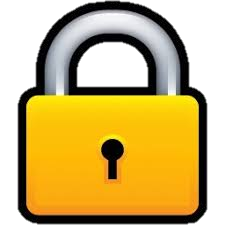 1
1
0
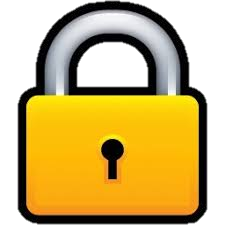 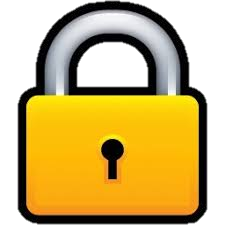 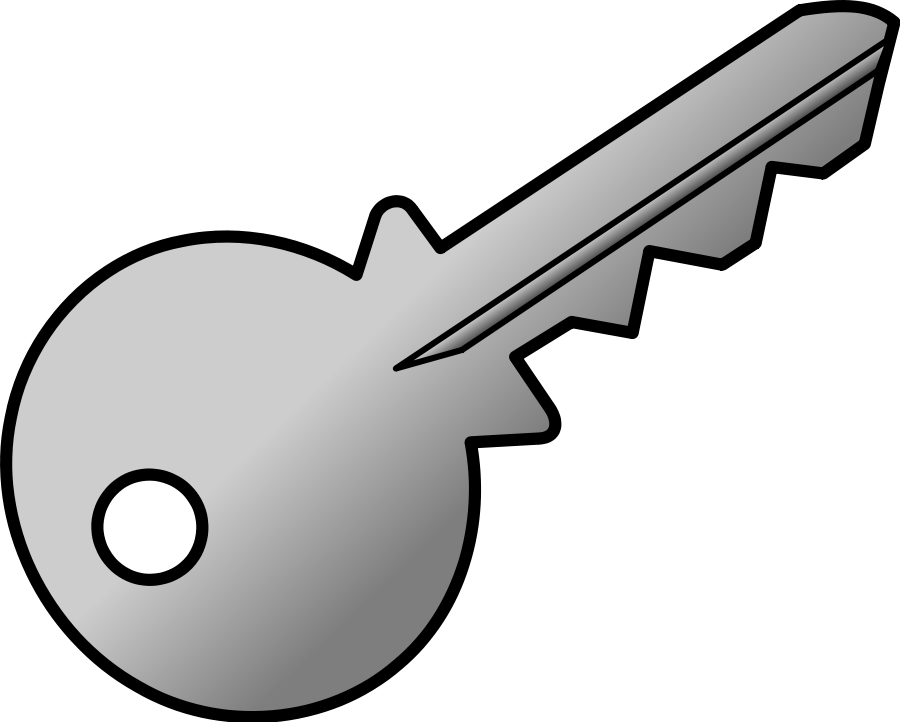 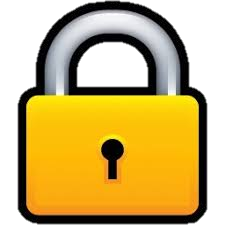 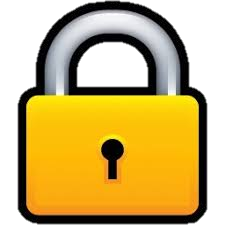 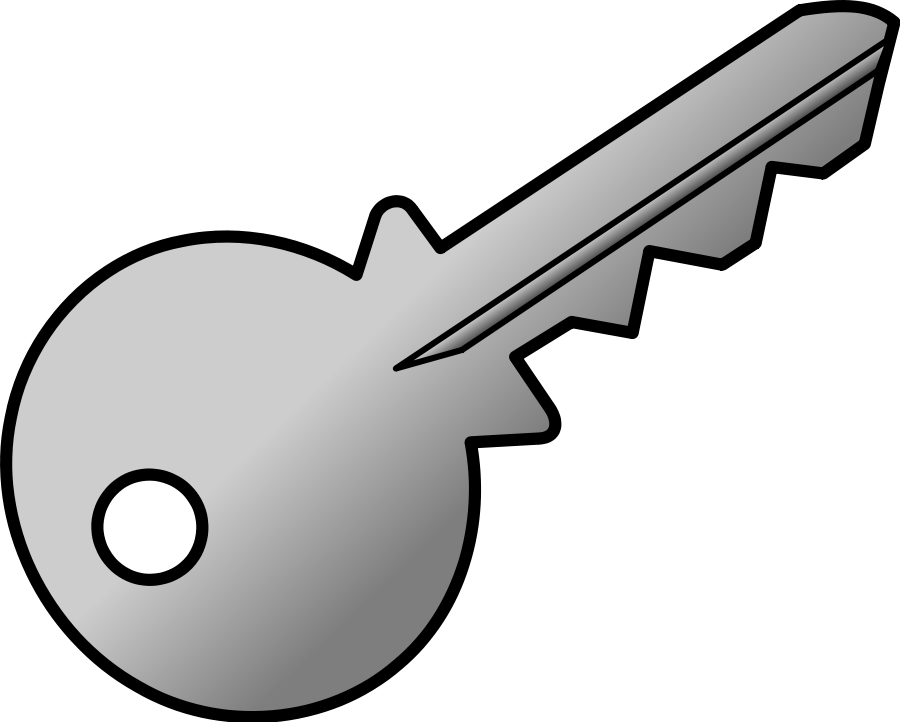 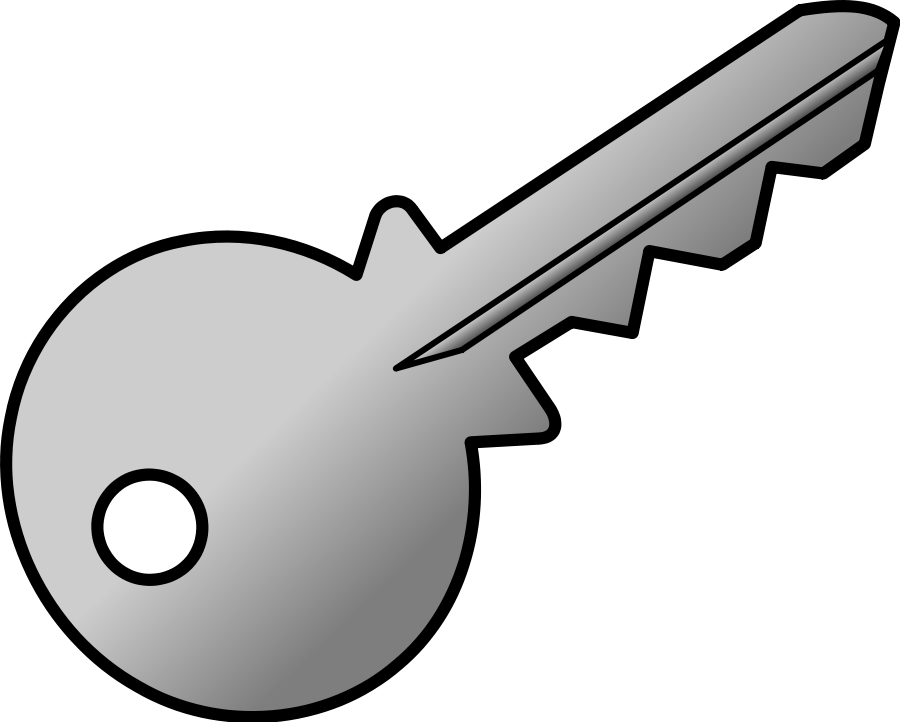 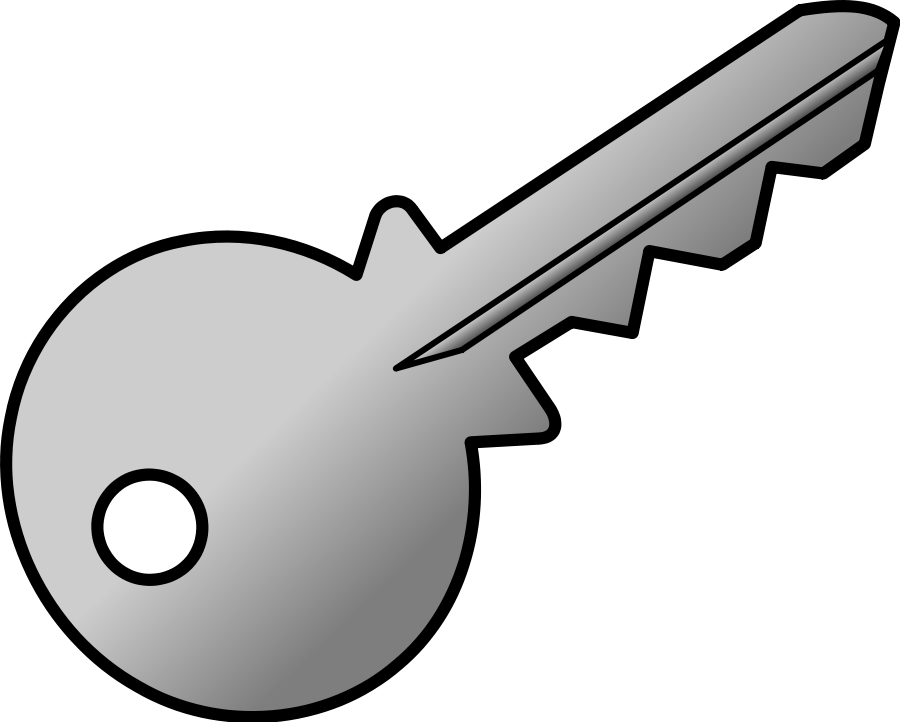 [Speaker Notes: The next example of randomized encodings I want to talk about is a famous scheme in cryptography called Yao’s Garbled Circuits, which is perhaps the earliest and most famous proposal to do secure multiparty computation. This was proposed by Andy Yao in the early 1980s and has been extremely influential in cryptography. Suppose you’re given a circuit with some inputs, like the two OR gates connected to an AND gate depicted here. We can evaluate this circuit so that every wire gets a value or 0 or 1, depending on the original inputs and the circuit. To garble this circuit, we first assign every wire two random keys: one key (shown here in grey) for when the wire is 0, and one key (shown here in gold) for when the wire is 1. The encoding doesn’t specify whether a key is grey or gold – this is just to help us keep track.Each gate g is encoded as an encrypted truth table, where the four possible output values of the gate are encrypted under the keys of the input wires of the gate. So for example, if the input to this OR gate is 0 and 1, we have a grey key for the top wire and a gold key for the bottom wire. Together these keys can open the top right corner of this truth table. These two keys are unable to open any other box here.]
Example: Yao’s Garbled Circuits
The earliest and most famous proposal to do secure multiparty computation.
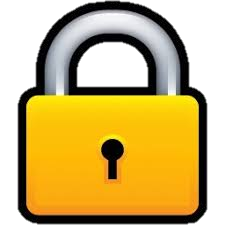 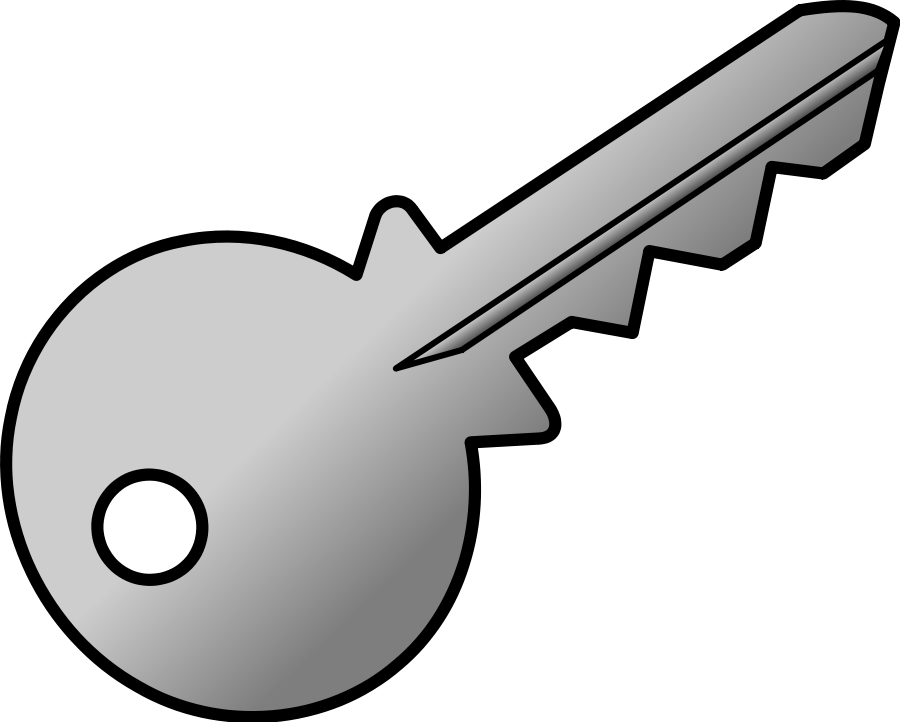 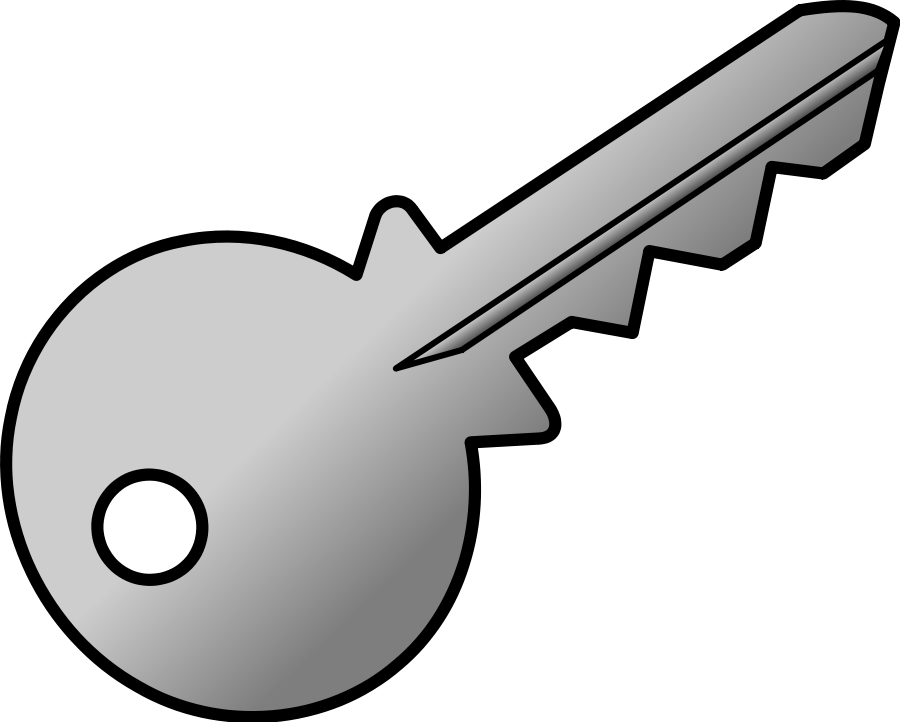 0
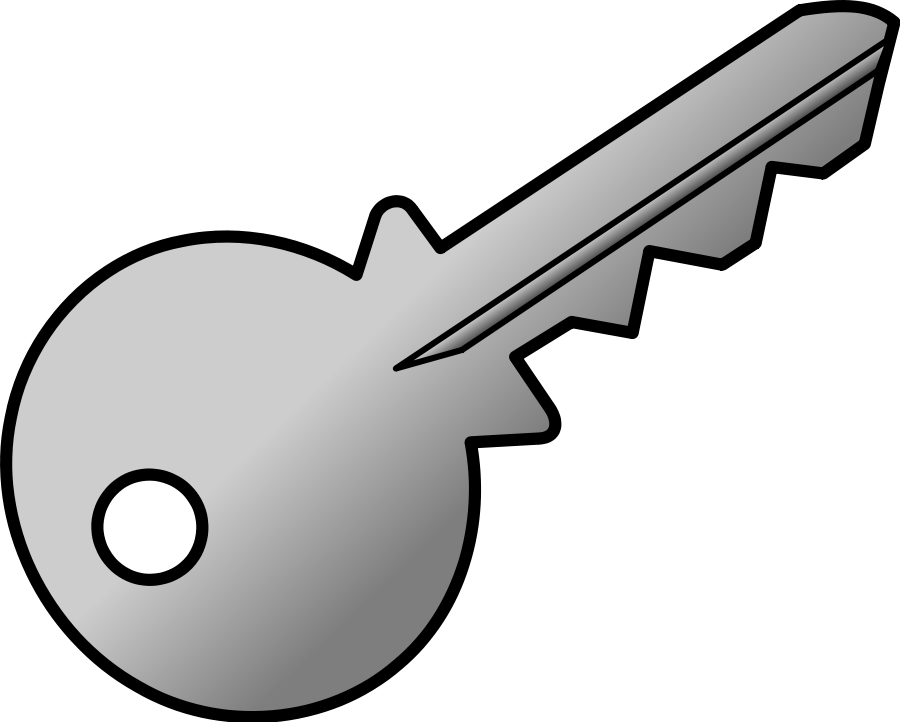 1
1
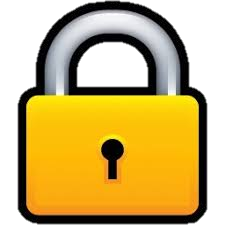 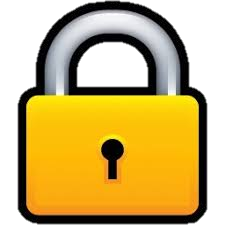 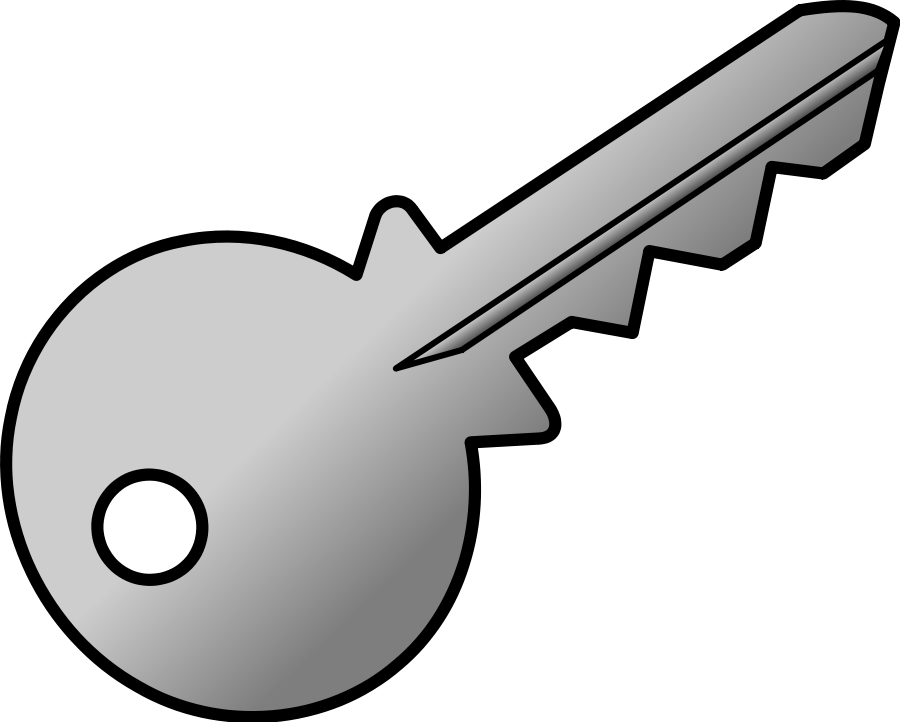 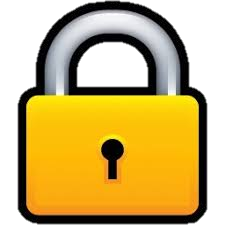 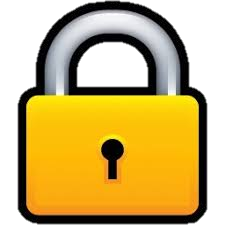 1
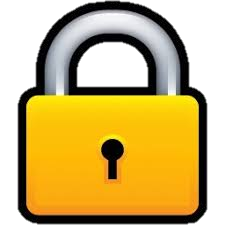 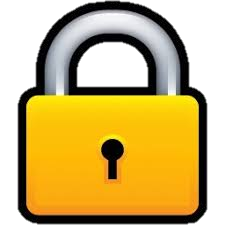 1
1
0
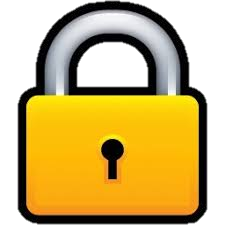 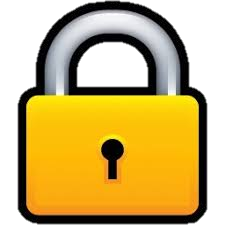 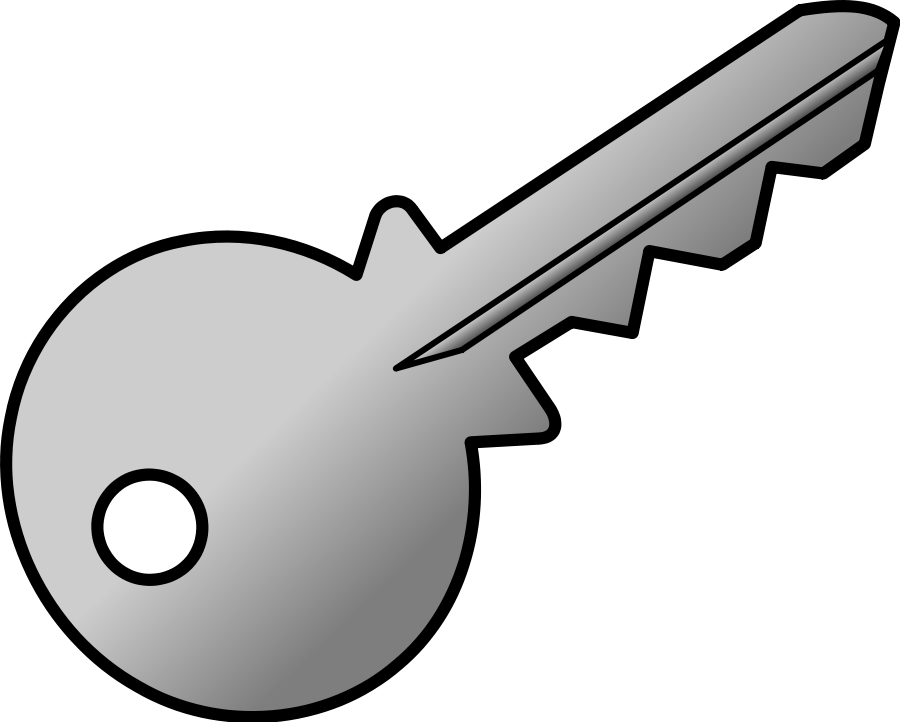 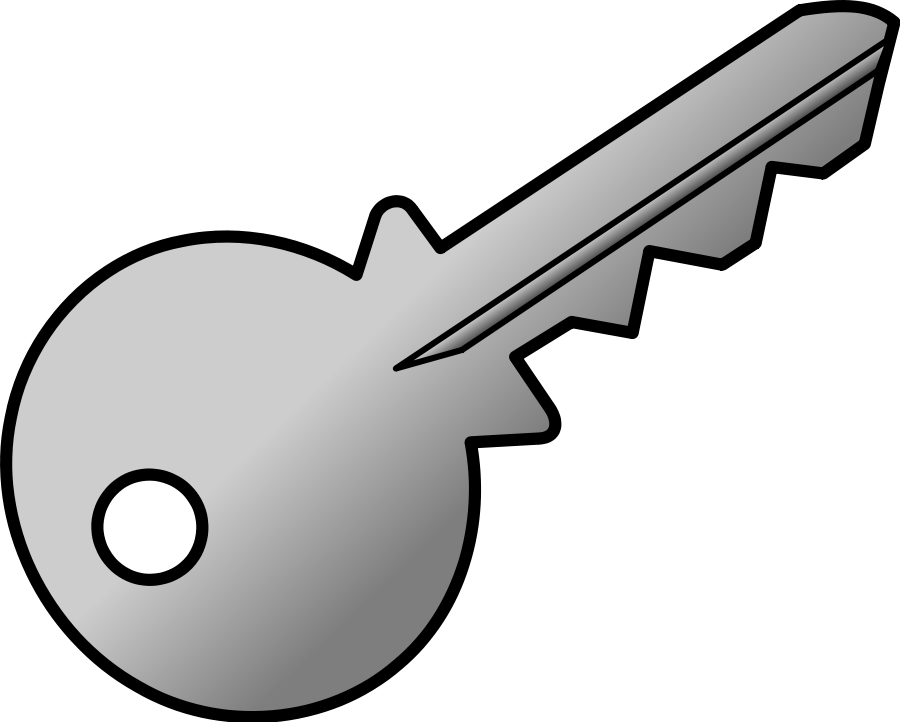 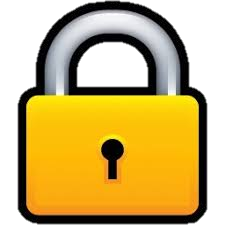 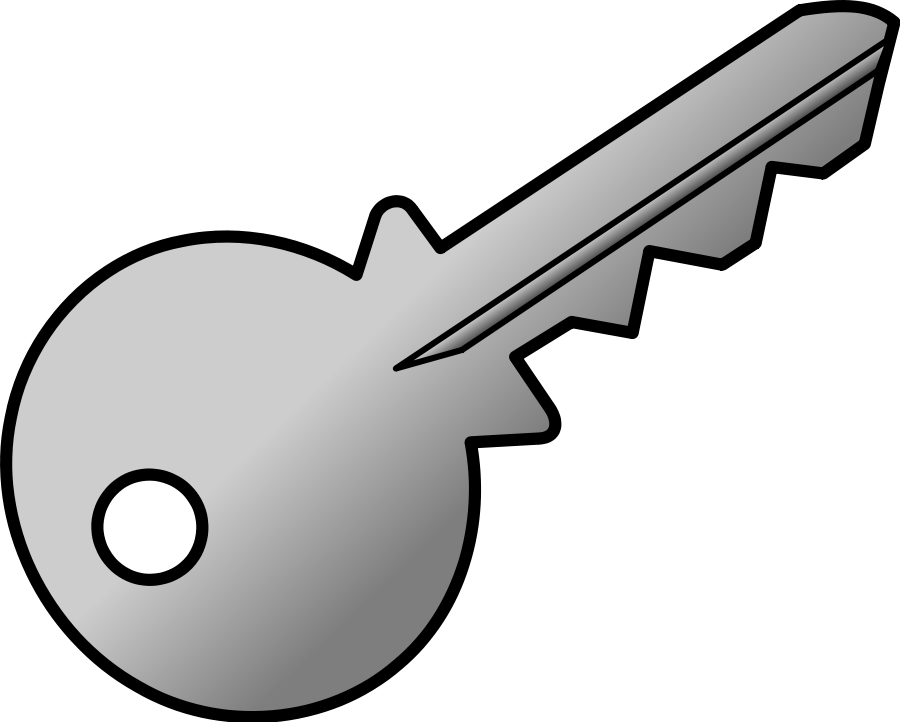 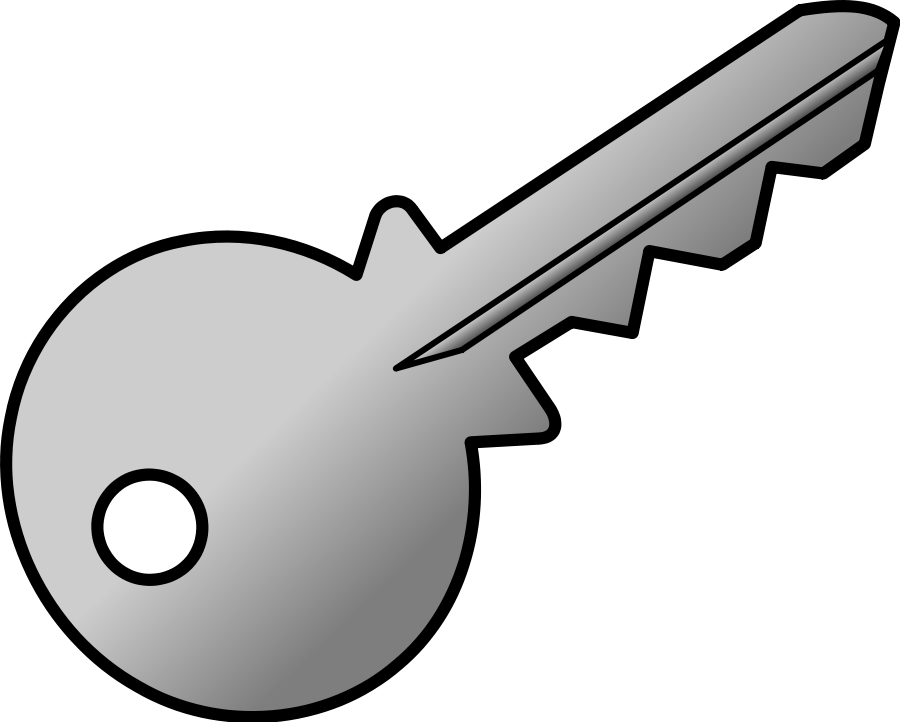 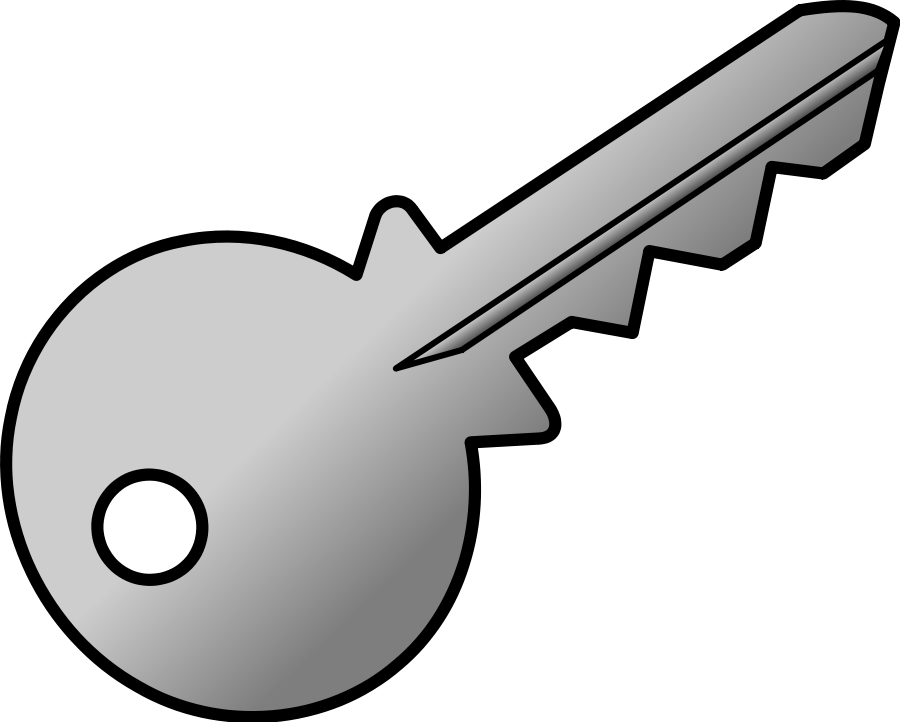 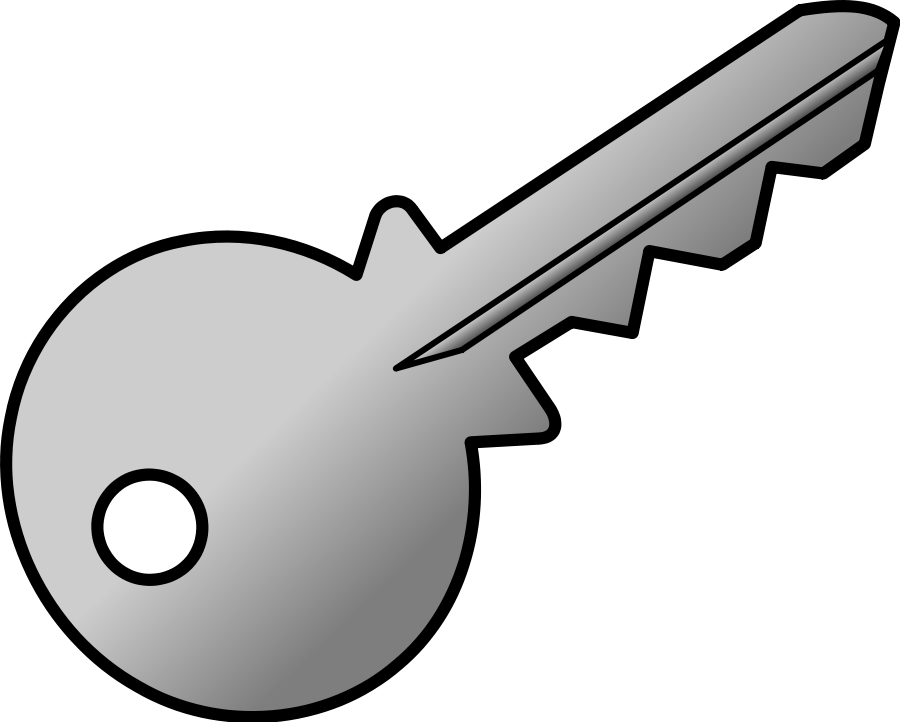 [Speaker Notes: When opened, the value of this truth table is not a 0 or 1, but instead contains the encryption key of whether the outgoing wire is 0 or 1. In this case, it’s 1 so it’s a gold key. We can do the same for the bottom gate, and we get the encryption key for this bottom intermediate wire.]
Example: Yao’s Garbled Circuits
The earliest and most famous proposal to do secure multiparty computation.
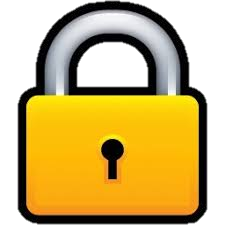 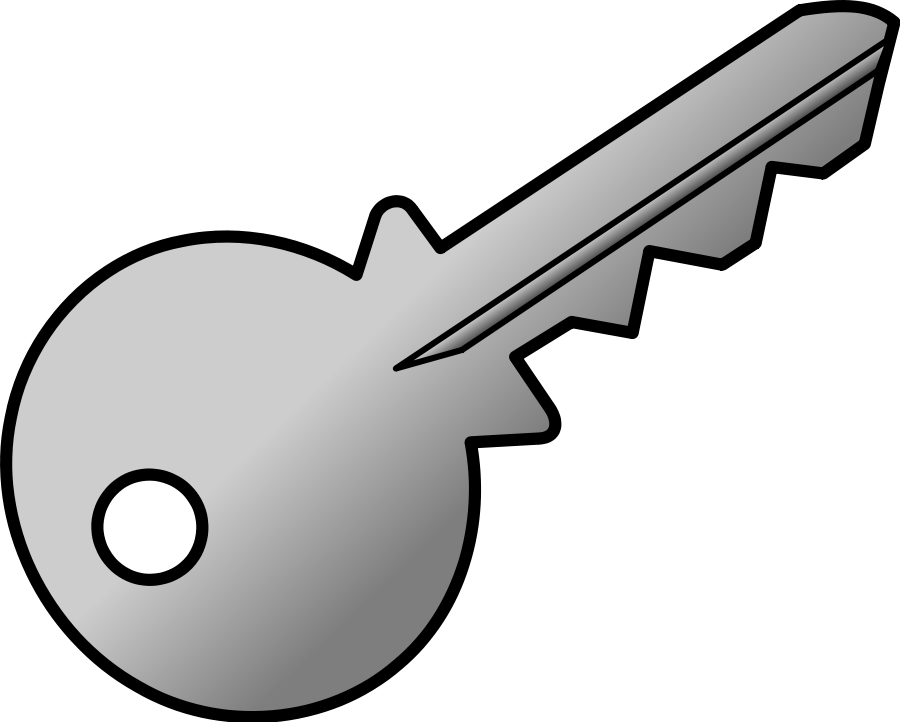 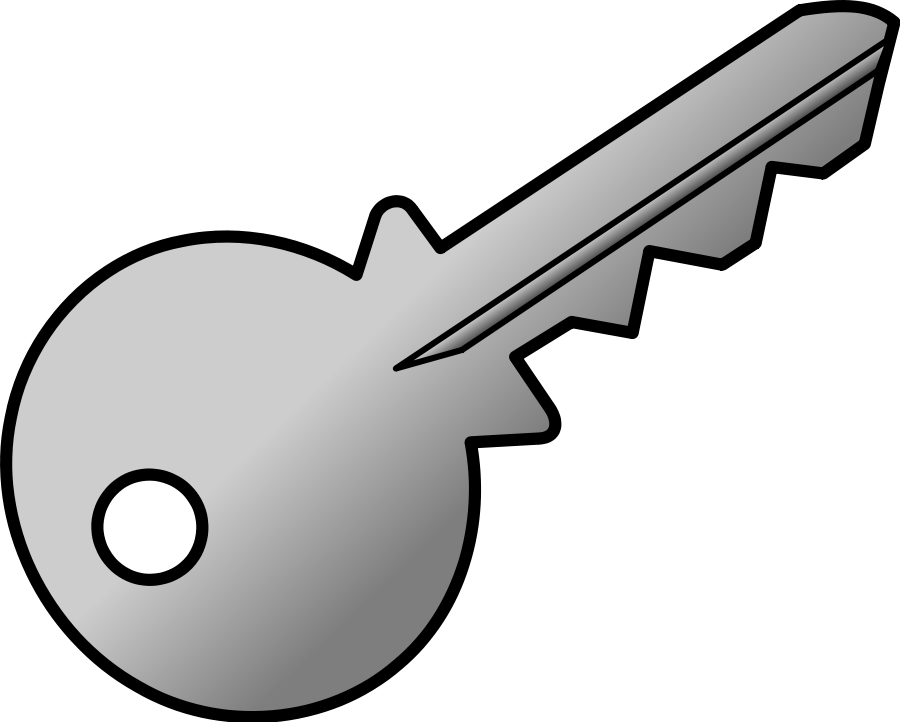 0
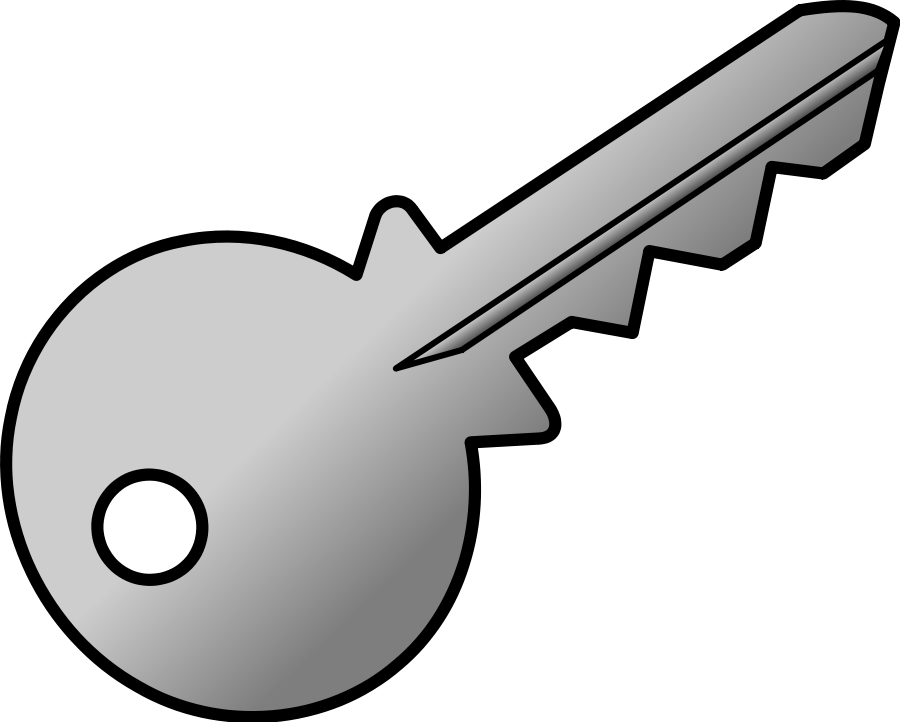 1
1
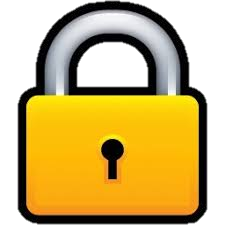 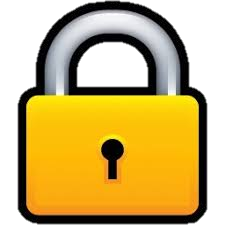 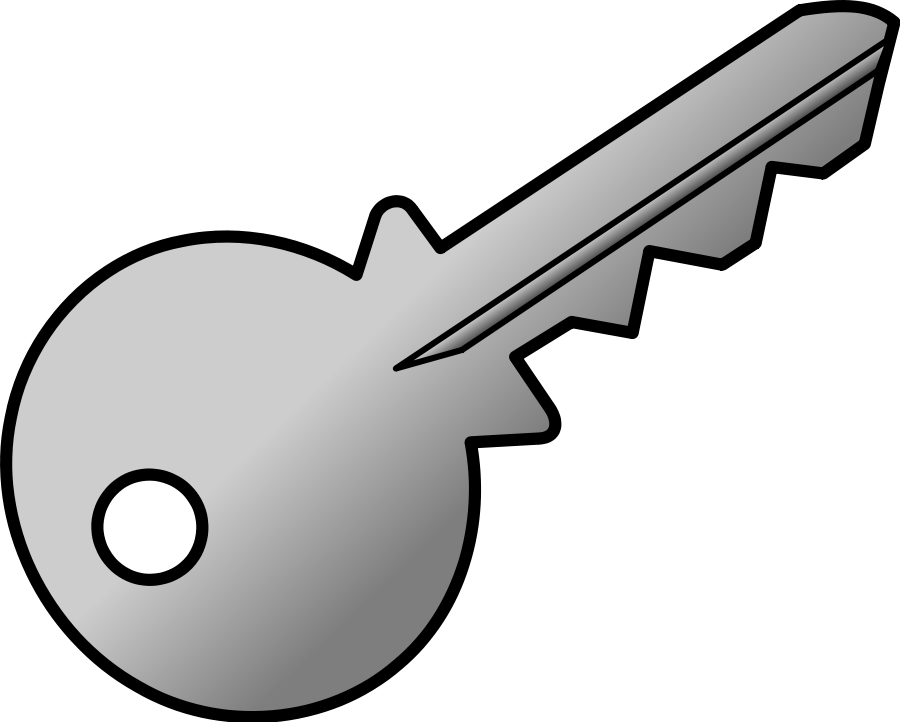 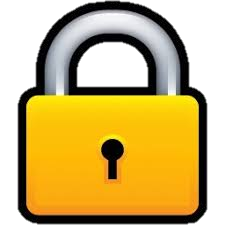 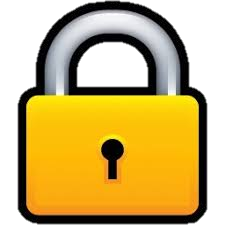 1
1
1
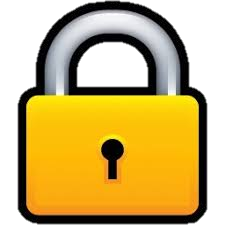 1
1
0
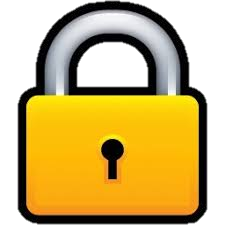 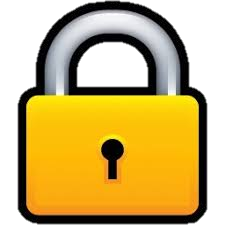 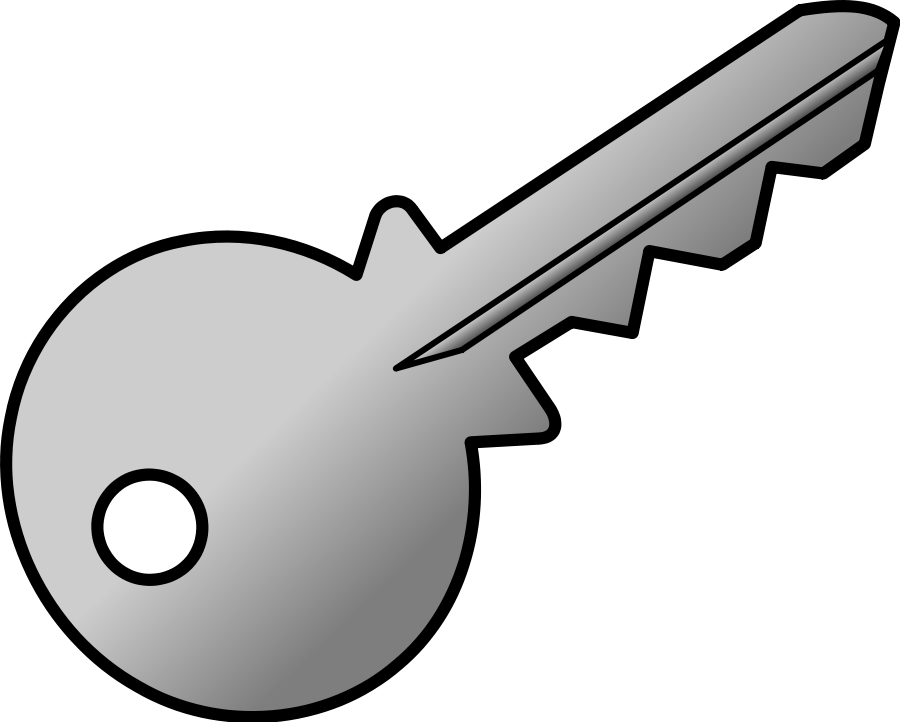 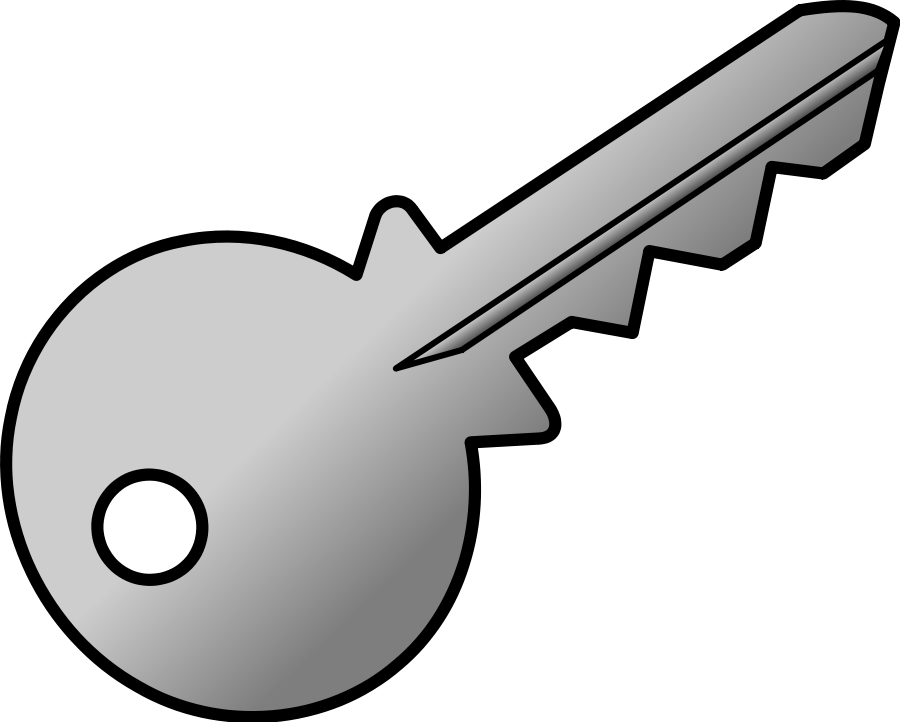 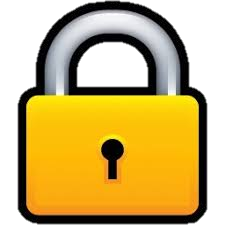 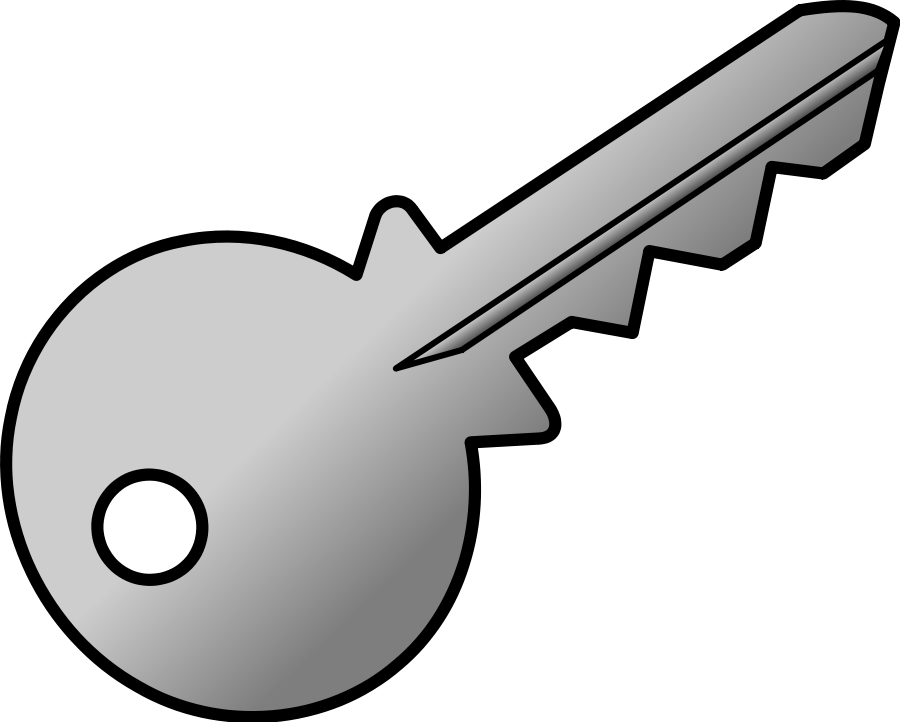 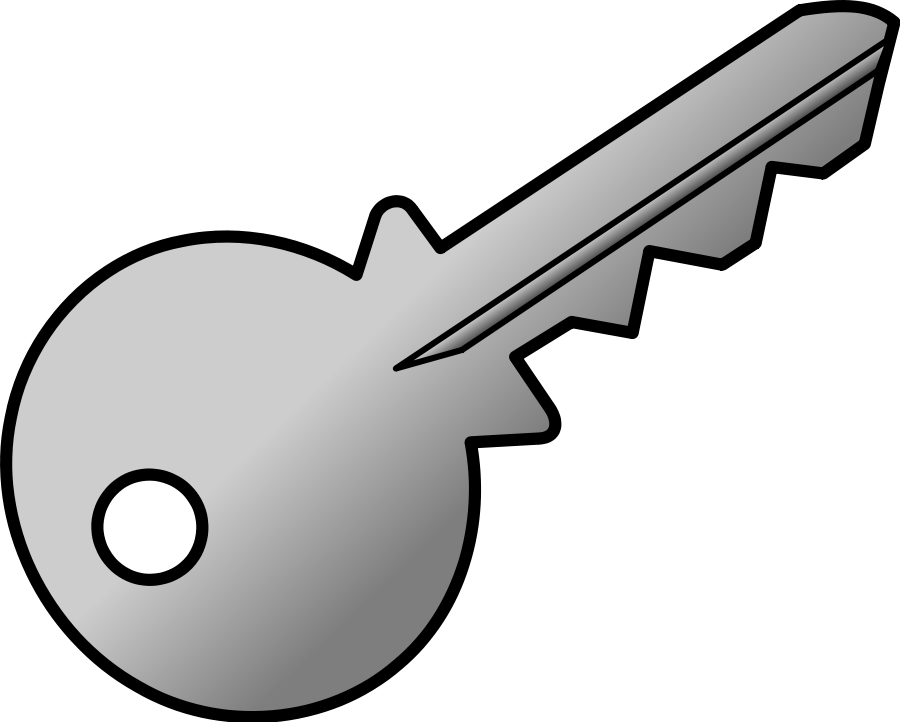 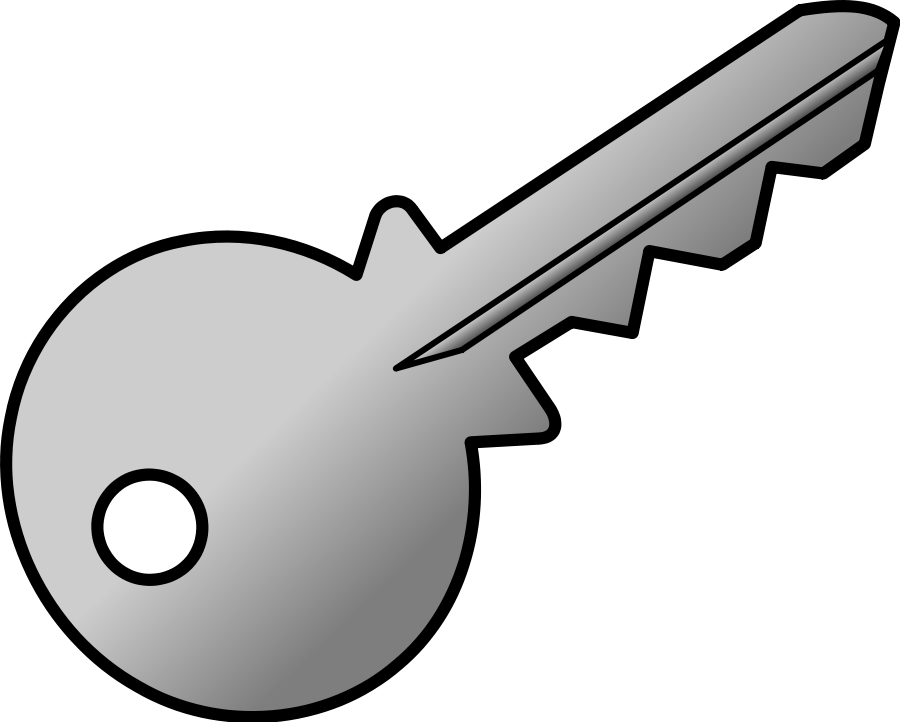 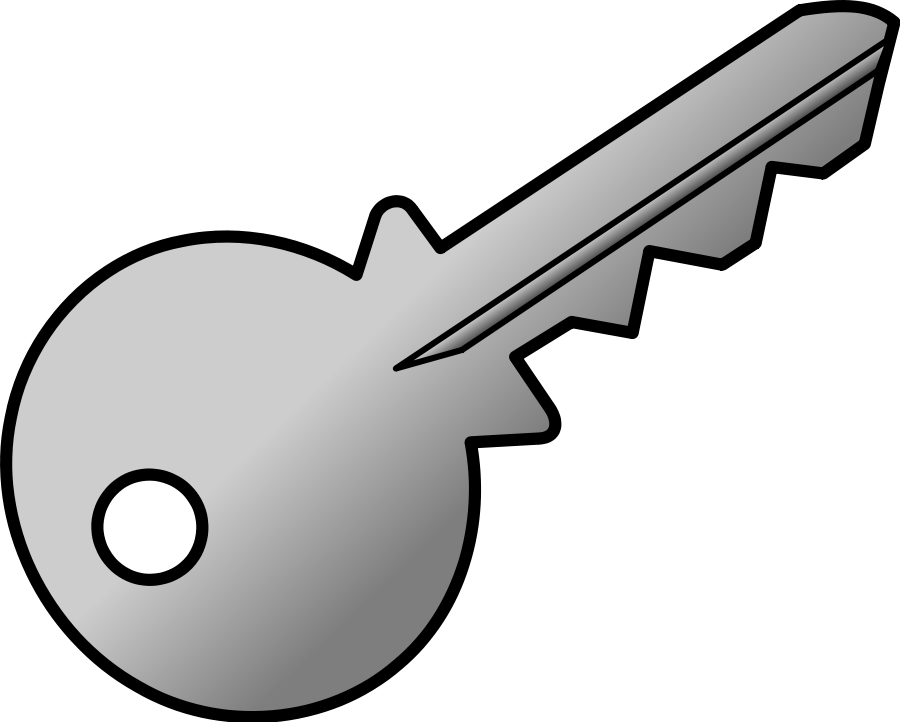 [Speaker Notes: Once we get to the last wire of the circuit, the encrypted truth table will contain the output values so that we can determine the value of the circuit. 

So again, the encoding of this circuit are these encrypted truth tables, and one key for each input wire. All meaning to the wires and gates are lost, except for the very last output wire which reveals whether the final output is 0 or 1. It’s not too hard to see that this encoding scheme satisfies both Correctness and Privacy properties, and furthermore the encoding complexity of this scheme can be much better than the original circuit, because each wire’s keys can be chosen in parallel, and computing each gate’s truth table can be done in parallel. Furthermore, this randomized encoding scheme has a very nice property called decomposability, which I’ll describe next.]
Decomposability
Applications of RE and Garbled Circuits
MPC
Zero-knowledge
Private Simultaneous Messages
Attribute-based/Functional Encryption
Obfuscation
Circuit lower bounds
..more
Quantum Randomized Encodings
[Speaker Notes: So hopefully you have a good sense of what randomized encodings are and why they’re interesting. Given how their importance in classical cryptography, it’s natural to ask whether there’s a quantum analogue.]
A Quantum Analogue
Bold variables indicate quantum states.
[Speaker Notes: What we do is propose the following generalization.]
Our Definition of QRE Scheme
Quantum Garbled Circuits
We exhibit the first Quantum Randomized Encoding schemes, with the following properties:
Quantum Garbled Circuits
We exhibit the first Quantum Randomized Encoding schemes, with the following properties:
Quantum Garbled Circuits
We exhibit the first Quantum Randomized Encoding schemes, with the following properties:
Quantum Garbled Circuits
We exhibit the first Quantum Randomized Encoding schemes, with the following properties:
Quantum Garbled Circuits
We exhibit the first Quantum Randomized Encoding schemes, with the following properties:
Application: Zero-Knowledge QMA
[Speaker Notes: Before getting into the details of the construction of Quantum Garbled Circuits, I’ll cover an application of QREs, which is to give a simple construction of a zero knowledge protocol for QMA.]
Quantum Merlin-Arthur
Acc/rej
Quantum Zero-Knowledge
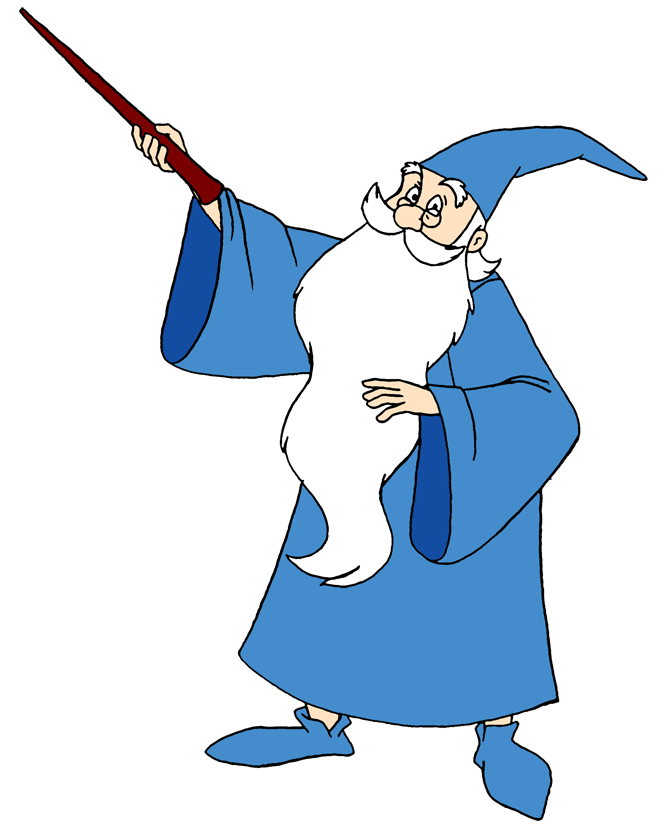 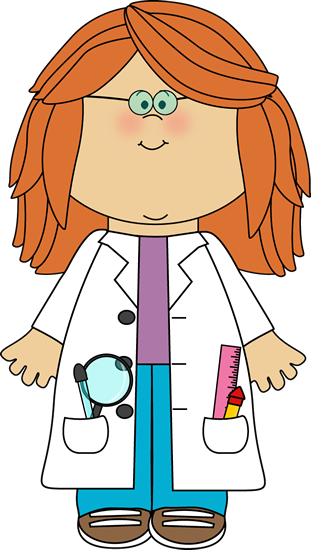 Simple ZK protocol for QMA using QRE
Simple ZK protocol for QMA using QRE
Acc/rej
Dec
Other Applications of QRE
Any application of classical REs can potentially be transferred to quantum setting!

Examples:
Private Simultaneous Messages (PSM)

Constant-round quantum MPC and quantum PSM:
Not known prior to this work
Recently, Bartusek, Coladangelo, Khurana, and Ma showed that QREs can be used for constant-round secure 2-party quantum computation.
Other Applications of QRE
Attribute-based/Functional Encryption:
QREs + classical PKE yield single-key secure public-key Quantum FE
Open challenges:
Quantum FE with bounded collusion security?
Quantum FE with compact ciphertexts?

Path towards obfuscation of quantum circuits:
QRE enables bootstrapping of weak quantum-iO to quantum iO for all poly-size circuits.
If there is QRE with classical encoding, then classical iO can be lifted to quantum iO.
Can recent constructions of iO be “quantized” to obtain quantum iO? 
Constructions use REs under the hood!
Quantum Circuits Overview
[Speaker Notes: So hopefully you have a good sense of what randomized encodings are and why they’re interesting. Given how their importance in classical cryptography, it’s natural to ask whether there’s a quantum analogue.]
Quantum states
Quantum gates
Quantum circuits
2 qubit gates
n qubit input
….
1 qubit gate
Measurements
2 qubit gates
n qubit input
….
1 qubit gate
Universal and non-universal gate sets
2 qubit gates
n qubit input
….
1 qubit gate
Basic quantum circuits - Quantum one-time pad
Basic quantum circuits - Quantum teleportation
CNOT
Gate teleportation
CNOT
Gate teleportation allows gates of a circuit to be performed “ahead of time”, before input arrives. Evaluator only has to measure and apply simple Clifford corrections.
Quantum Garbled Circuits
The Intuition
Use gate teleportation to “flatten” quantum computations. This enables encoder to be constant-depth.
Encoder prepares input state and series of EPR pairs for each gate. 
Decoder performs correction and gate teleportation.

Use classical RE scheme (such as Yao’s garbled circuits) so Decoder can compute the proper correction.
This is to maintain privacy for circuit and input.
Flattening Quantum Circuits
Randomized Encodings “flatten” computations into constant-depth computations.
Example: in Yao’s garbled circuits, each gate is garbled independently.

Key idea: we can ”flatten” quantum computations by using gate teleportation.
Correction gate depends on TP measurement results
Teleportation Measurement
Corr
G
TeleportationMeasurement
G
Flattening Quantum Circuits
Teleportation Measurement
TP
Original circuit
Encoding computable in constant-depth, but it is not private!
Flattened circuit
TP
TP
TP
Encoder prepares this
Decoder performs teleportations + corrections
Hiding the Inputs and Gates
TP
TP
TP
Obfuscating the Correction Gadgets
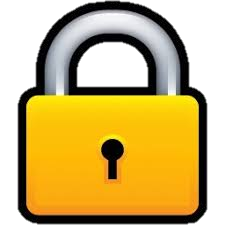 ETP
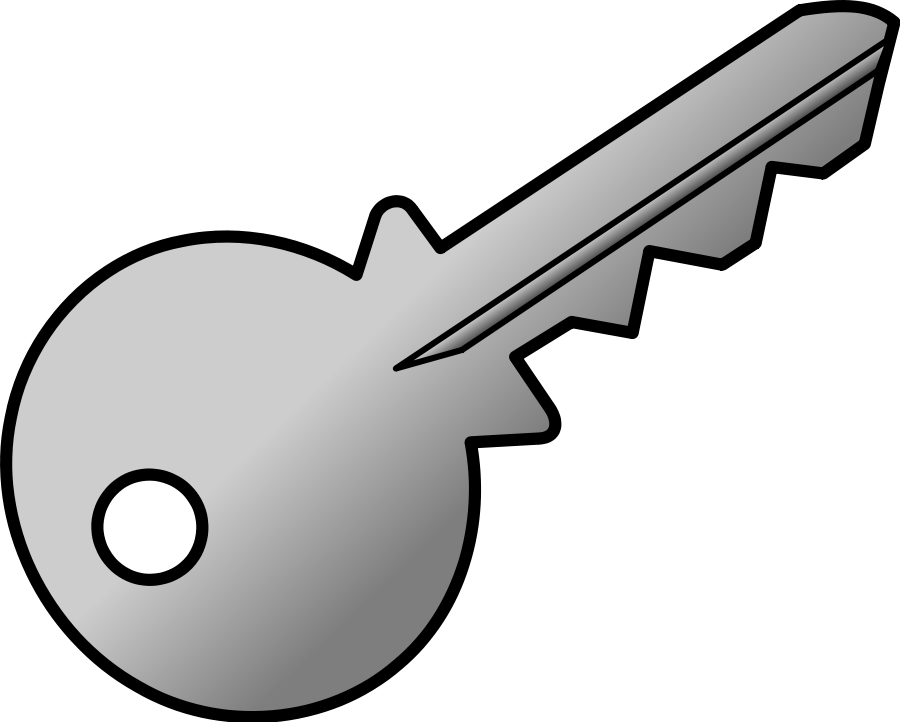 Obfuscating the Correction Gadgets
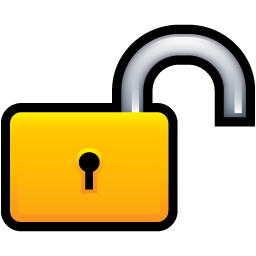 ETP
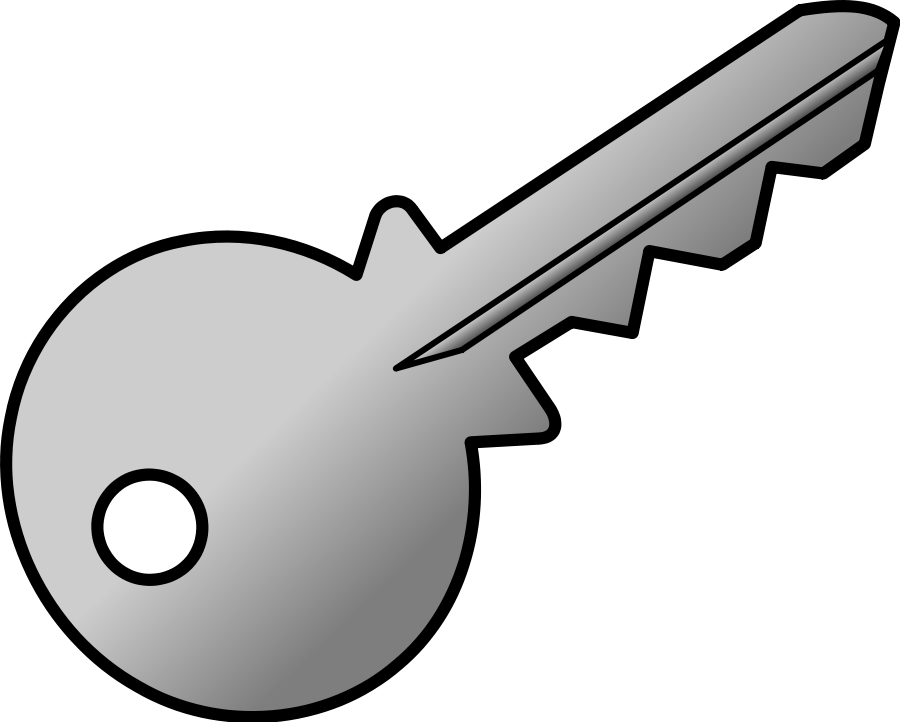 ETP
ETP
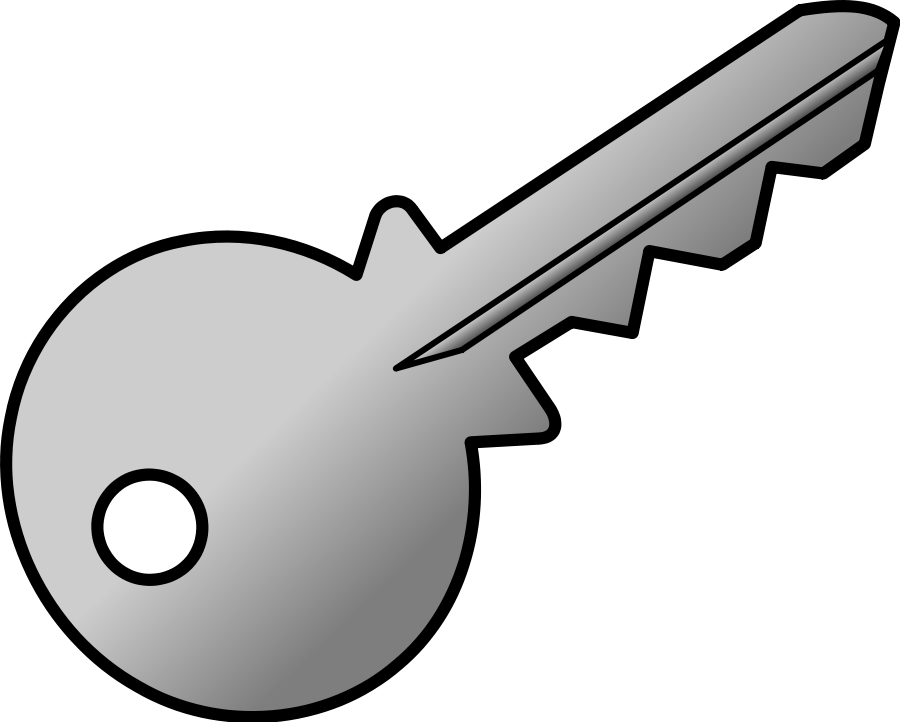 Note: Decoder only sees canonical representation of this!
Encrypted Teleportation Gadget
Measuring the ancilla registers yields no information about the X and Z corrections!
ancilla
The Scheme So Far
ETP
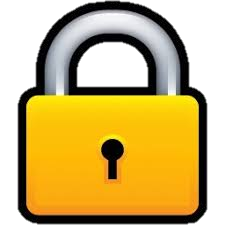 ETP
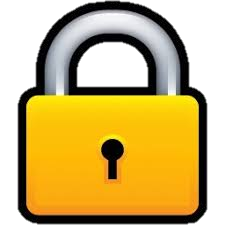 ETP
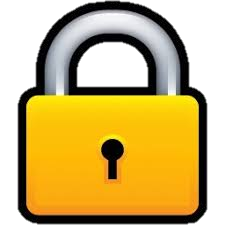 QRE for Clifford Circuits
Idea: Recursively apply QRE for Clifford circuits!

QRE for Clifford circuits is much simpler

Since Clifford group maps Paulis to Paulis, we can defer corrections until the very end of circuit.

Encrypted TP gadgets are constant depth, so Encoder can apply them.

Use Classical RE to compute final corrections, which is single layer of Pauli gates.
ETP
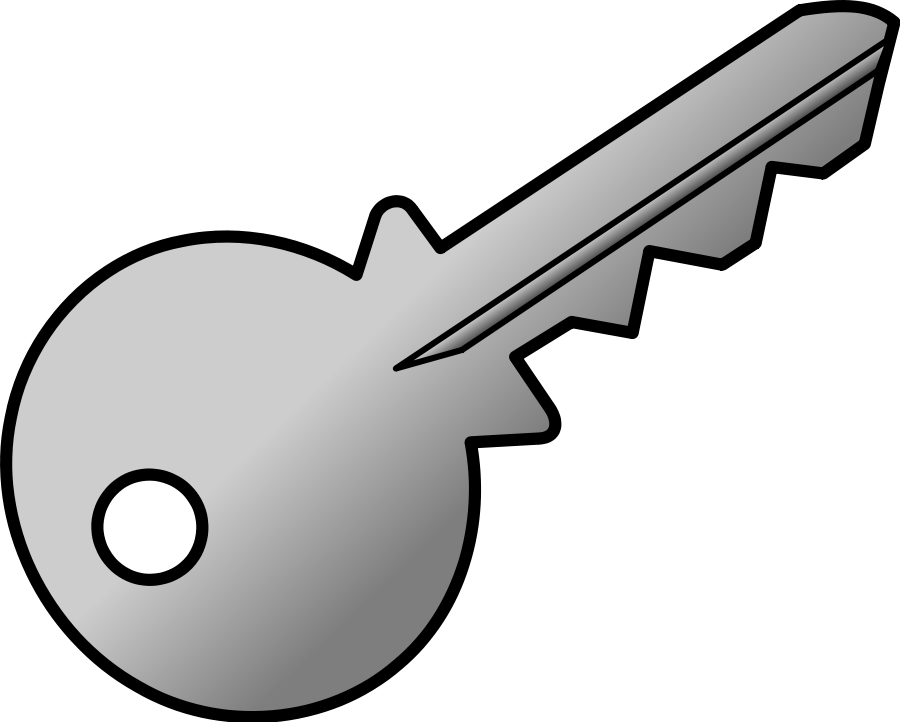 ETP
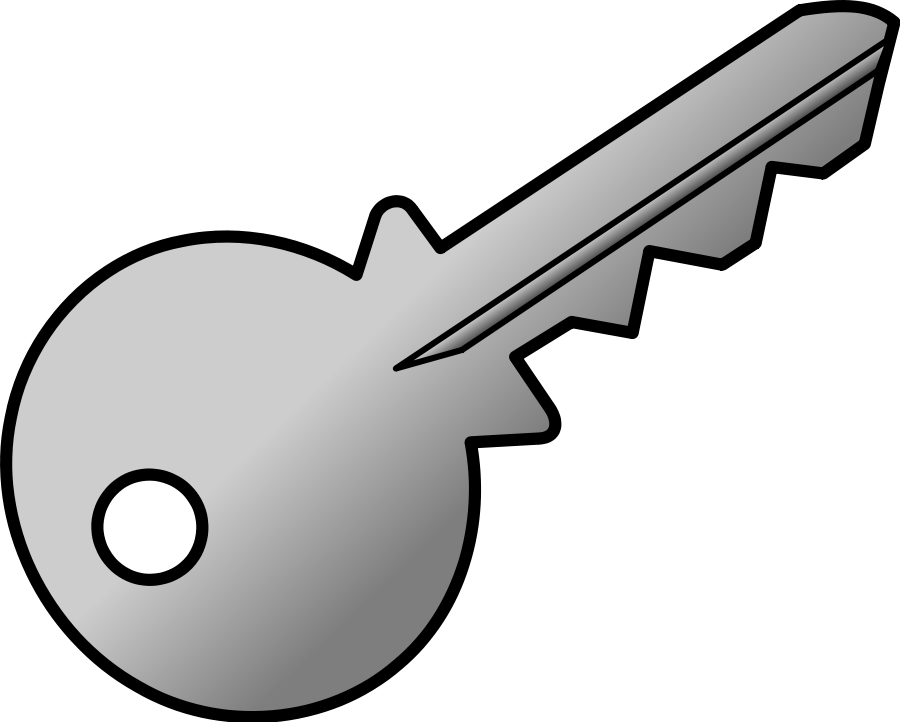 ETP
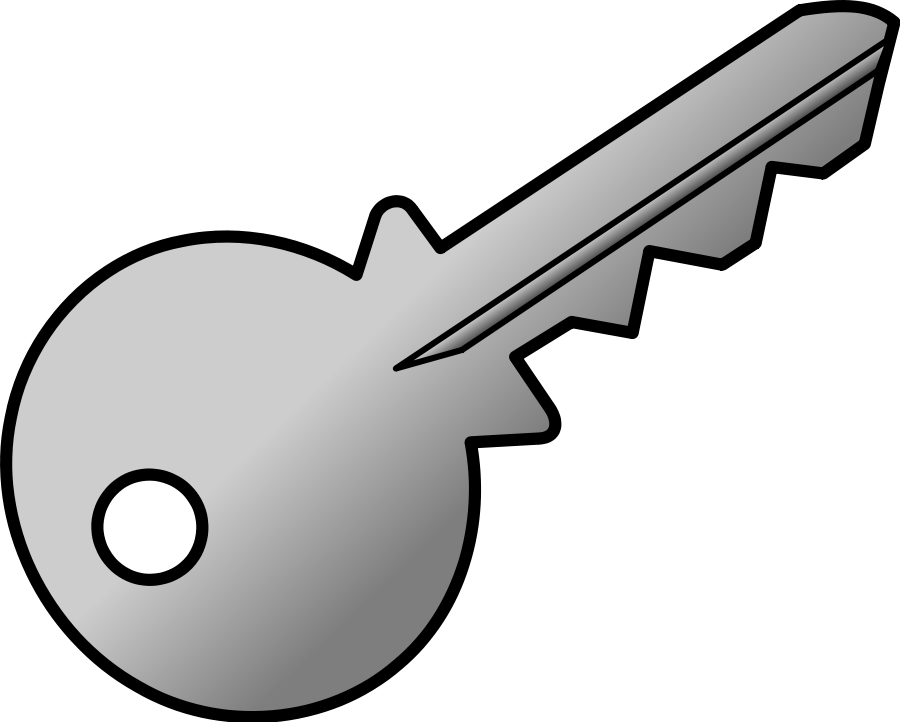 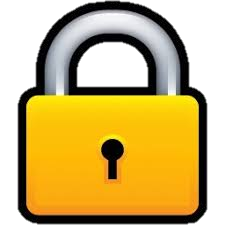 ETP
CRE of function to compute final corrections
The Scheme
ETP
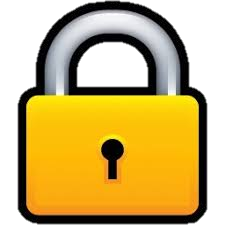 ETP
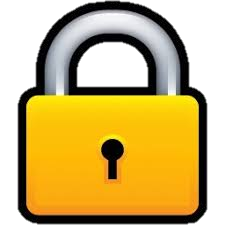 ETP
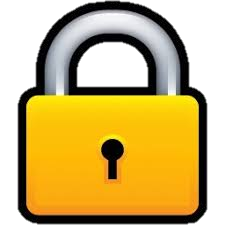 Privacy Analysis
Summary:

Randomized Encodings are a fundamental primitive in classical cryptography, with many applications.

Purpose: Very efficiently encode computations in a privacy-preserving manner.

We define Quantum Randomized Encodings.

We present a construction of a QRE, that is quantum analogue of Yao’s Garbled Circuits.

Our construction uses Classical RE’s as black box.
Open Problems:

QRE with classical encoding? Would yield Obfuscation for Quantum Circuits.

Information-theoretic (Q)REs with exponential dependence on depth?

Applications of QRE:
MPC
Zero knowledge
Blind, delegated QC
Parallel crypto
… 

Reusable quantum garbled circuits?
Thank You!